光子晶体光纤色散特性的遗传算法优化
姓名：尹国冰	 导师：李曙光	  专业：凝聚态物理
色散
色散
[ 折射率对光频率的依赖关系 ]
色散
[光通信]
色散
D
0
λ
零色散点
[超连续谱]
色散
如何控制
非常重要
解决方案
EIM
FEM
遗传算法
EIM
FEM
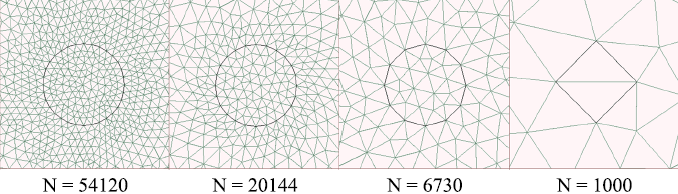 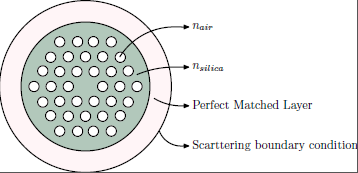 网格划分
边界条件
GA
3.14159
3
1
4
1
5
9
编码
GA
3
1
4
1
5
9
1
5
0
6
8
6
交叉
GA
2
6
4
5
6
3
1
4
1
5
9
变异
GA
内存中的进化
实现方法
FORTRAN
MATLAB
COMSOL
是否解决？
零色散
平坦色散
负色散
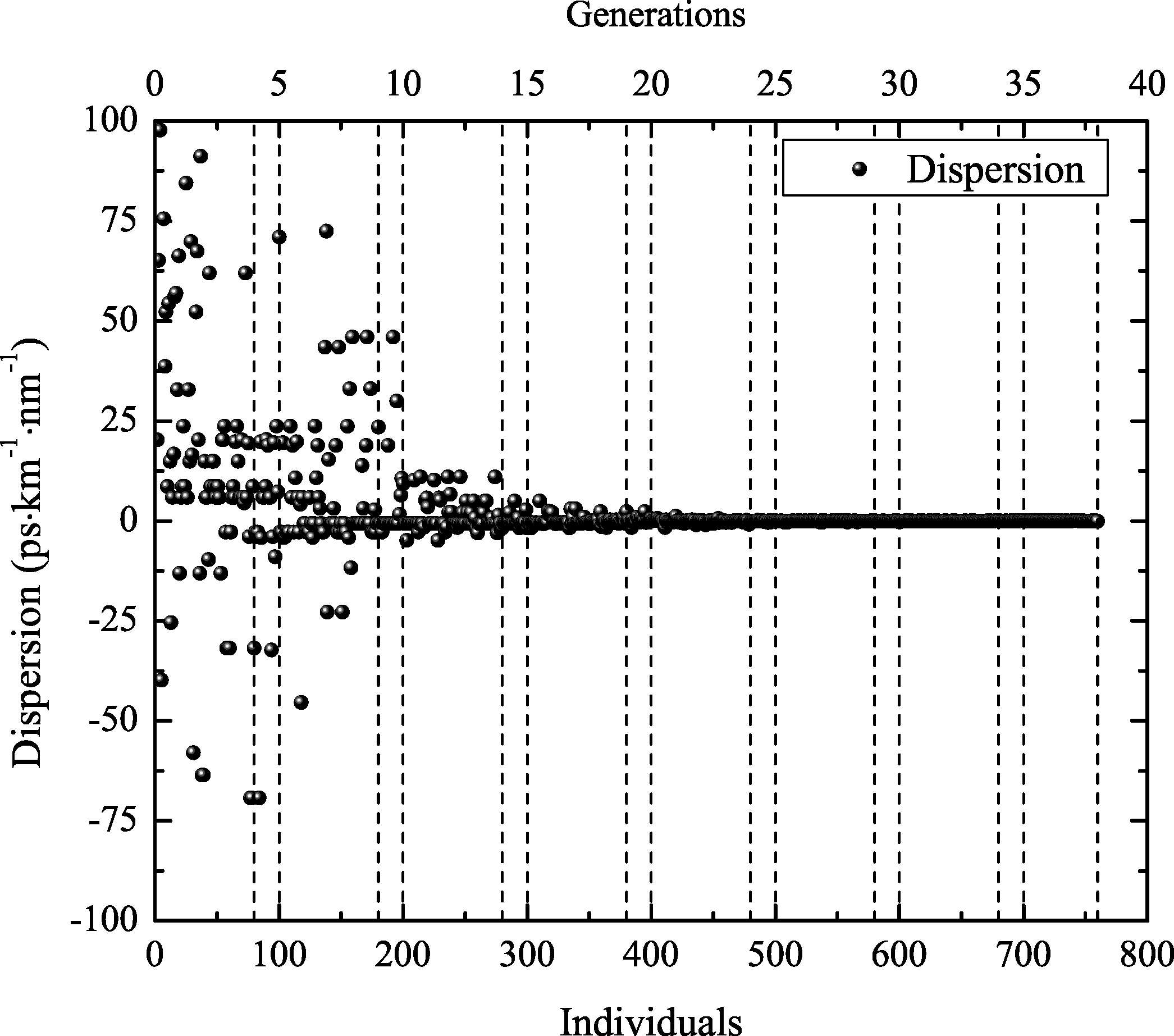 收敛过程图
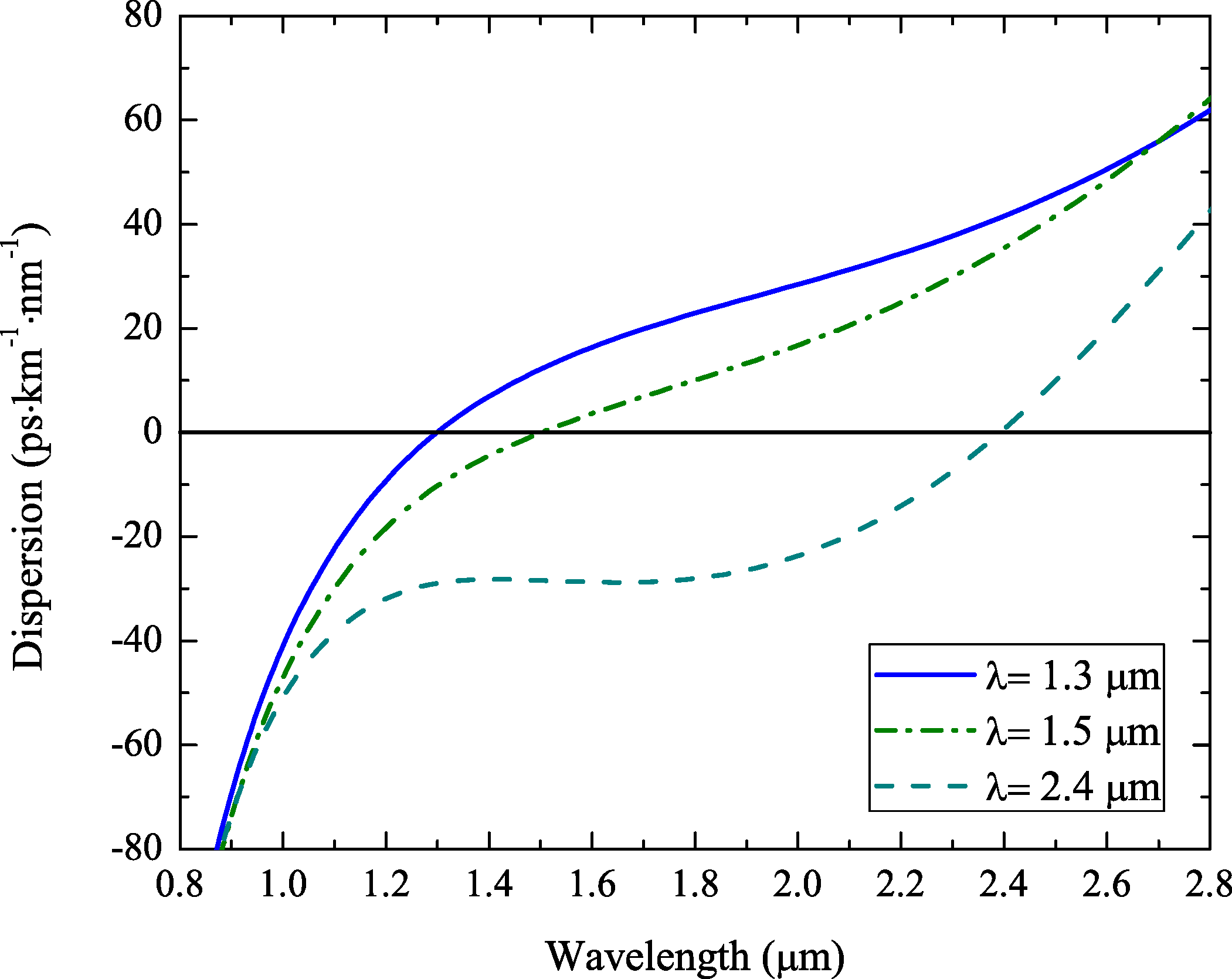 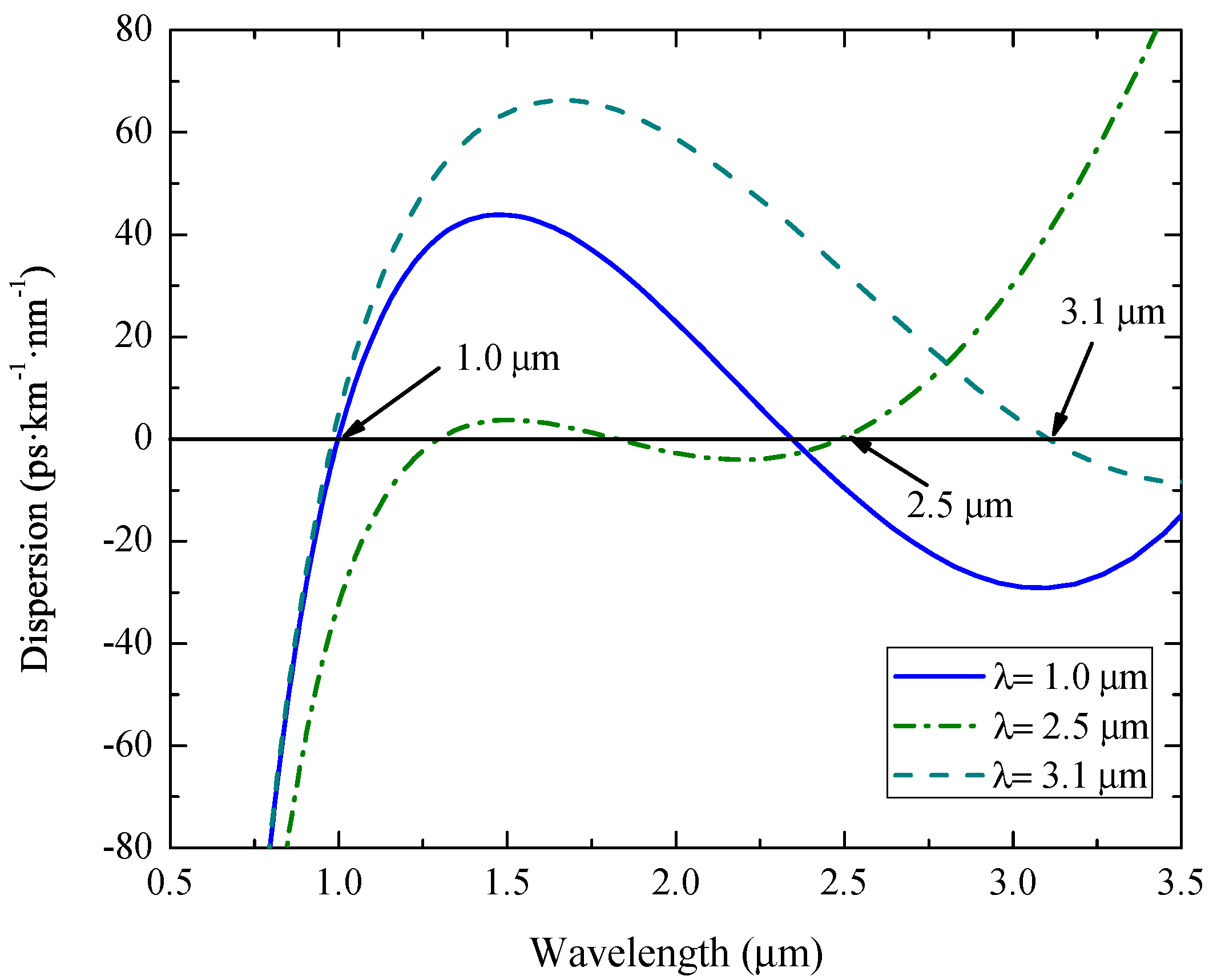 多零色散曲线
单零色散曲线
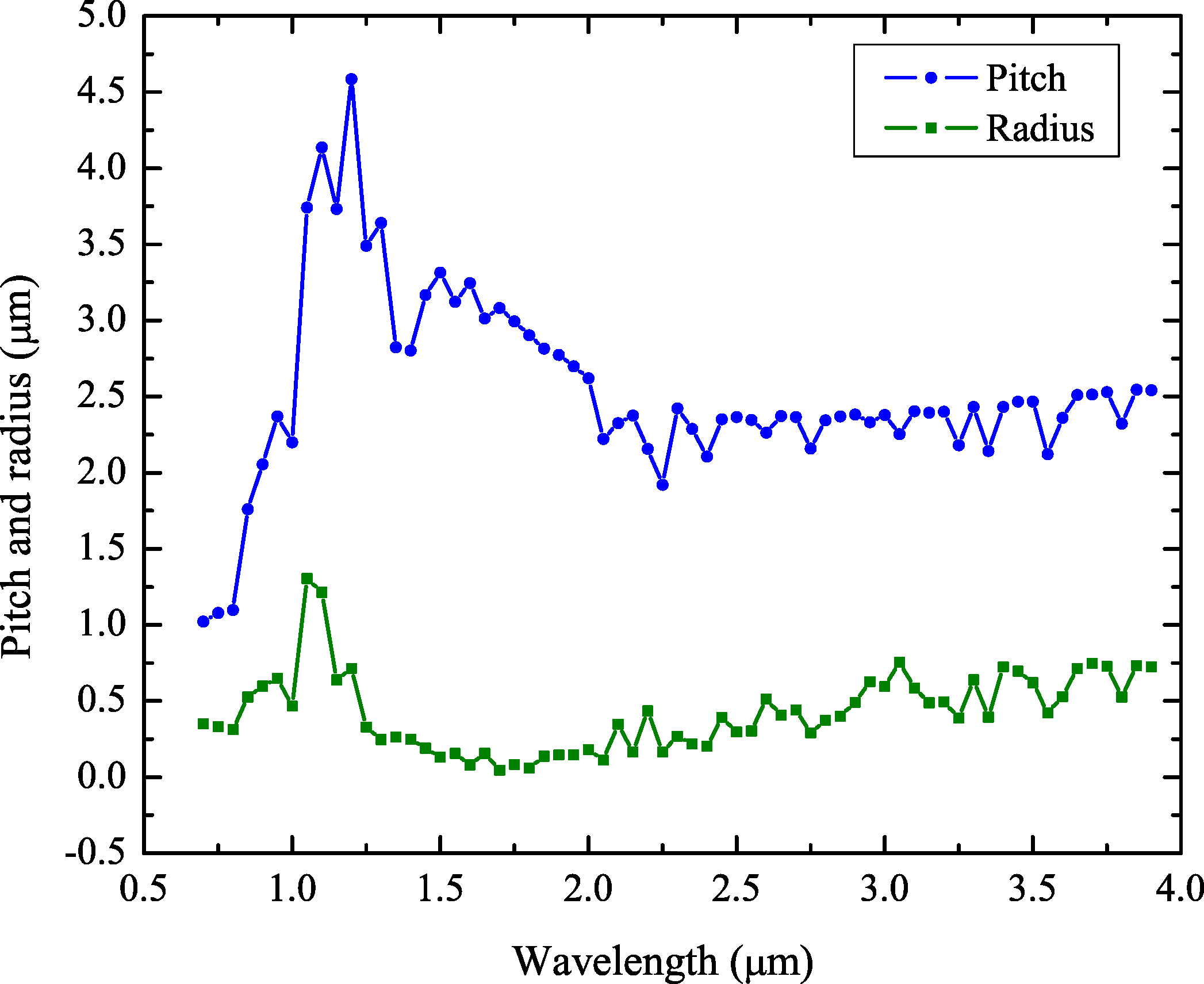 零色散结构参数变化趋势
26倍
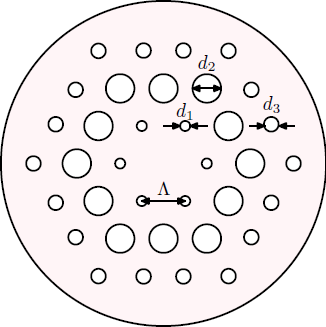 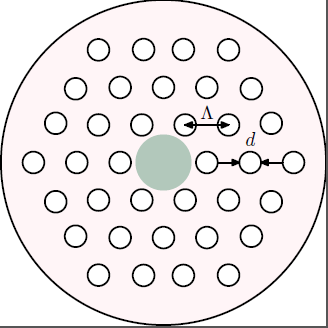 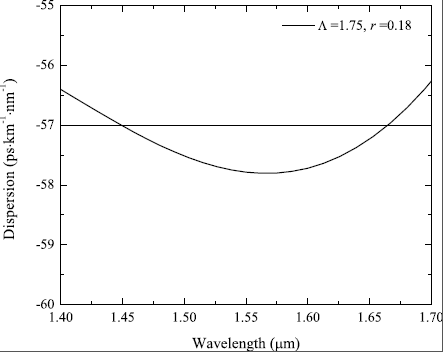 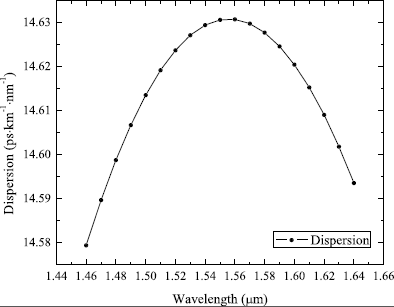 ±0.65
±0.025
色散平坦
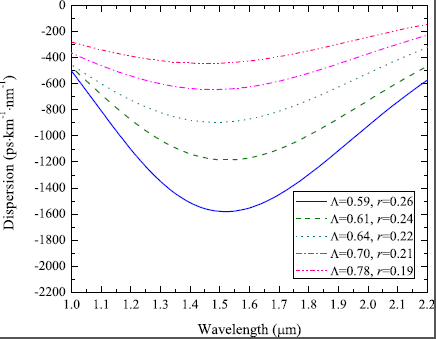 大负色散
30THz
0.1THz
红外
X射线
紫外
可见光
THz
太赫兹波段
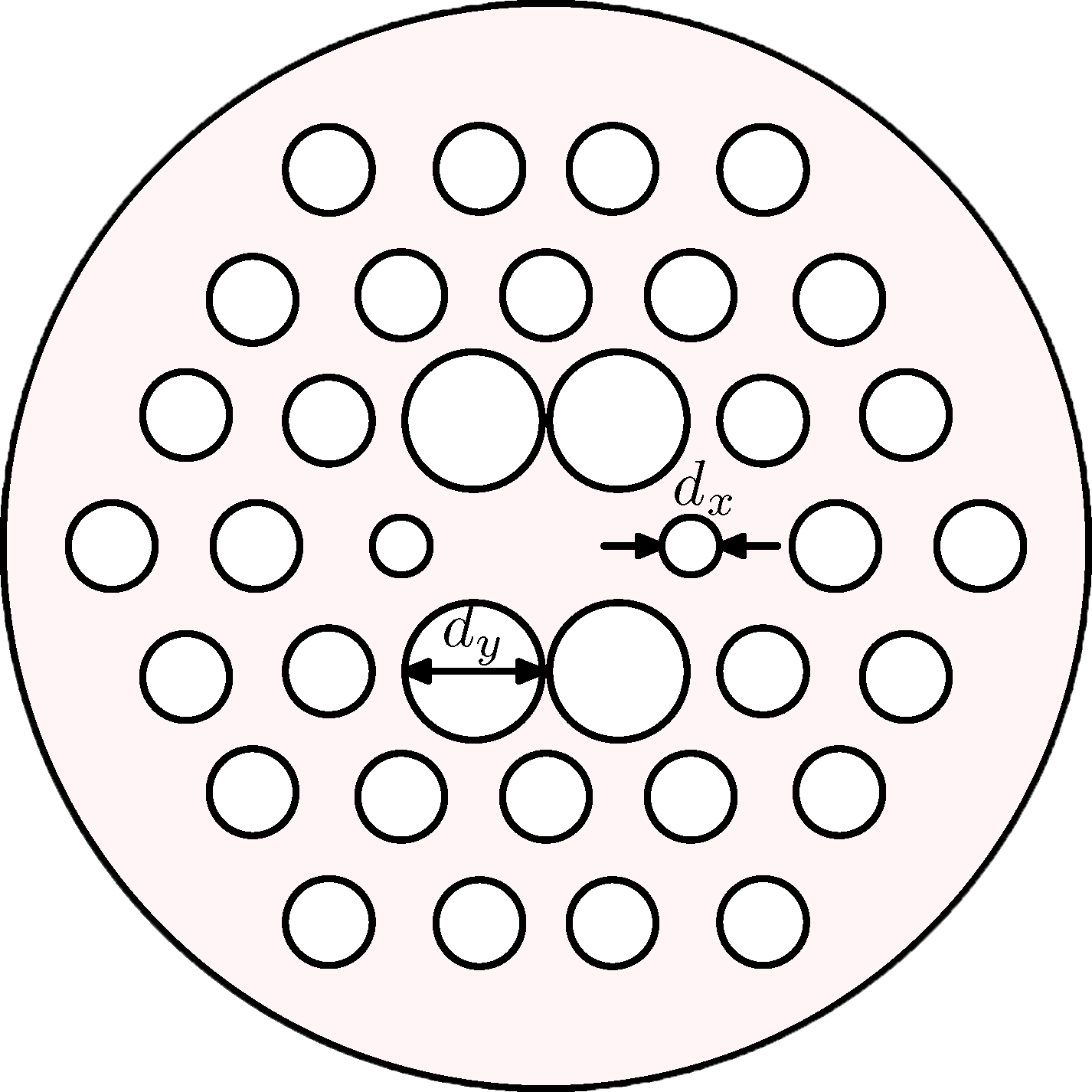 太赫兹PCF结构示意图
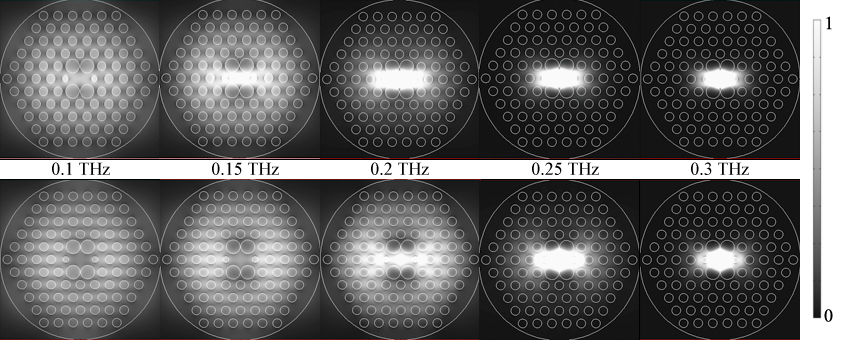 不同偏振方向的模场图
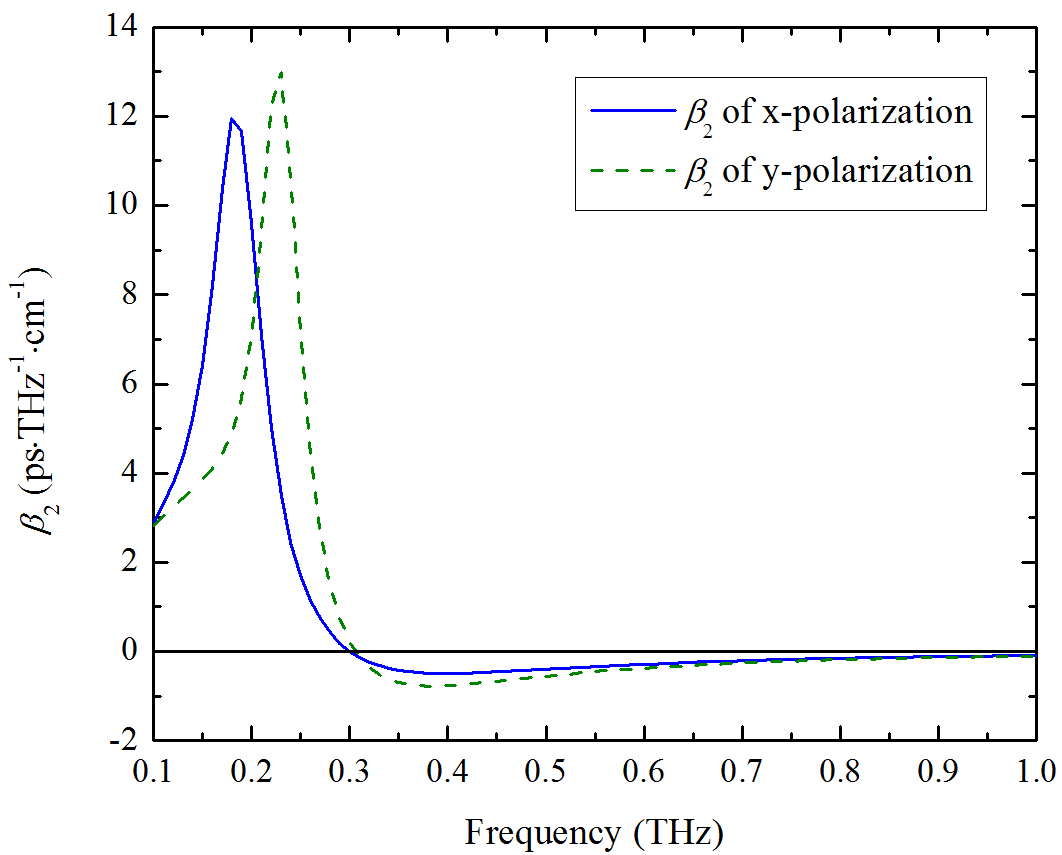 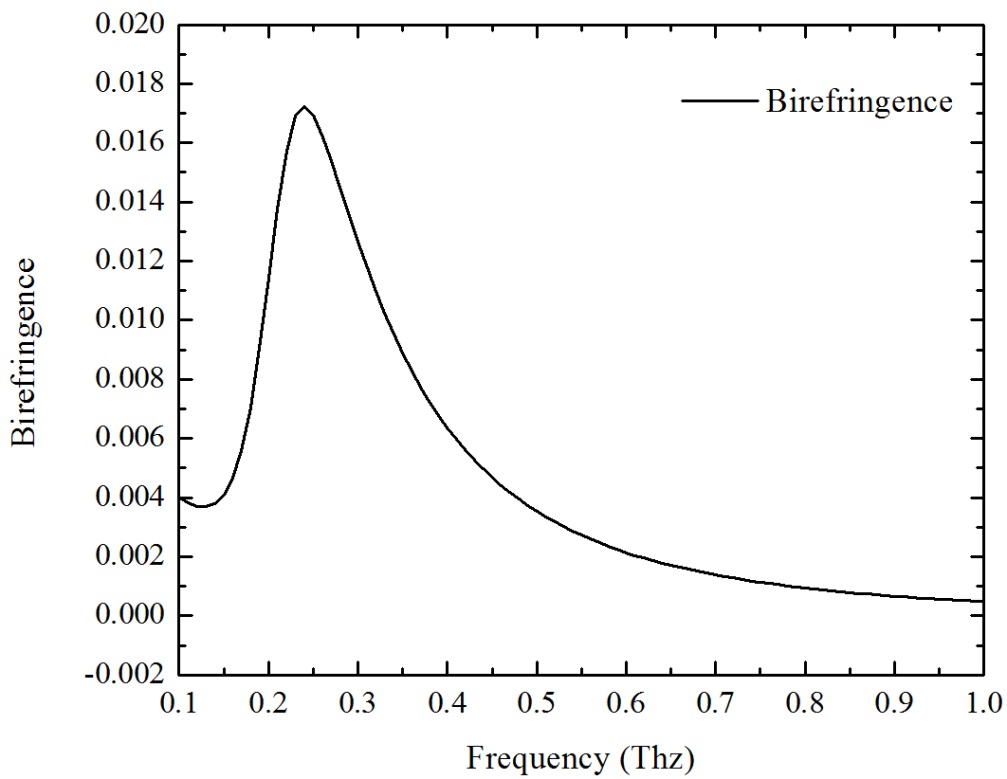 双折射
色散
色散非常重要
难以控制
提出问题
物理仿真方法
数学优化理论
分析问题
石英材料
太赫兹波段
解决问题